Fizika
9
sinf
MAVZU: Gaz molekulalarining 
harakat tezligi.


O‘qituvchi: 
Toshkent shahar Uchtepa tumani 287-maktab fizika fani o‘qituvchisi
 Xo‘jayeva Maxtuma Ziyatovna.
Gaz molekulalarining harakat tezligi
Ingliz fizigi J.Maksvell 1859- yilda nazariy yo‘l bilan gaz molekulalari turli tezliklar bilan harakatlanishini, ya’ni molekulalarning tezliklar bo‘yicha taqsimotini aniqladi.
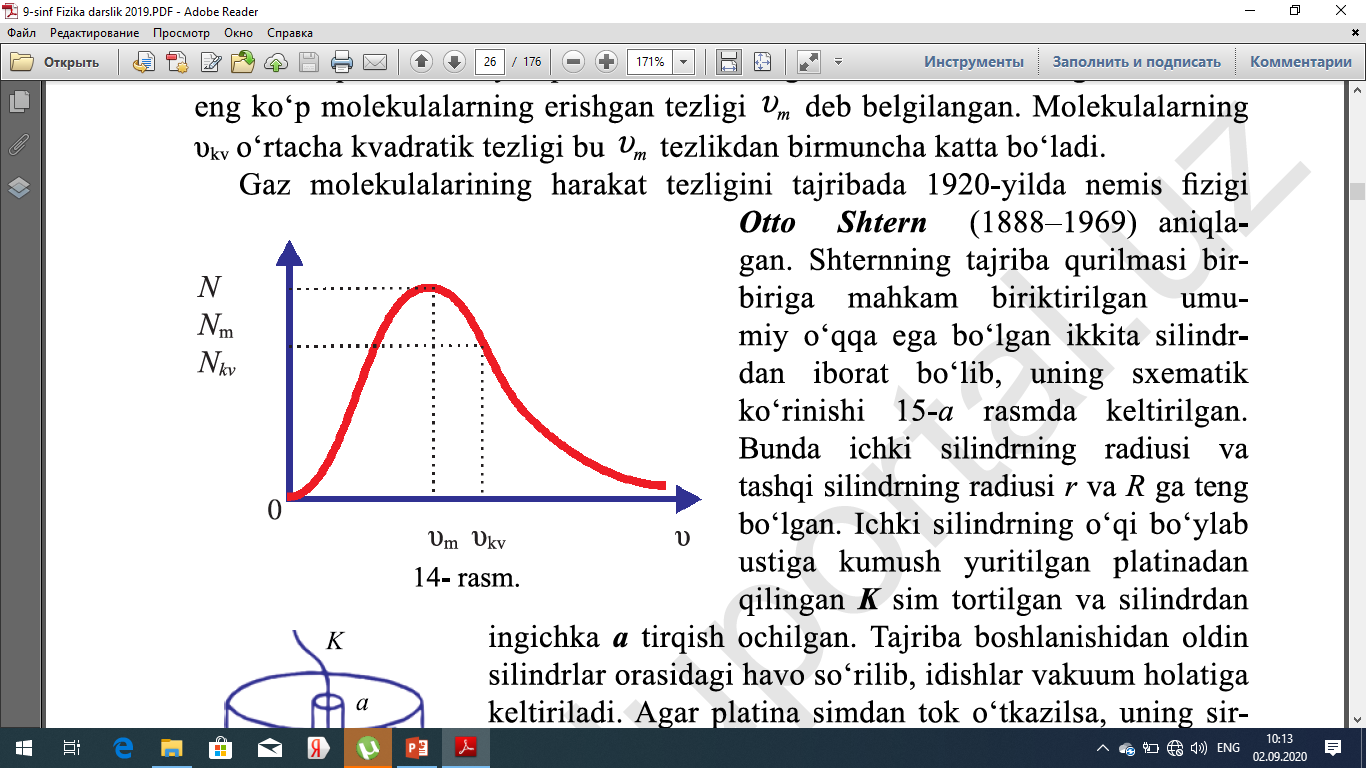 Shtern  tajribasi
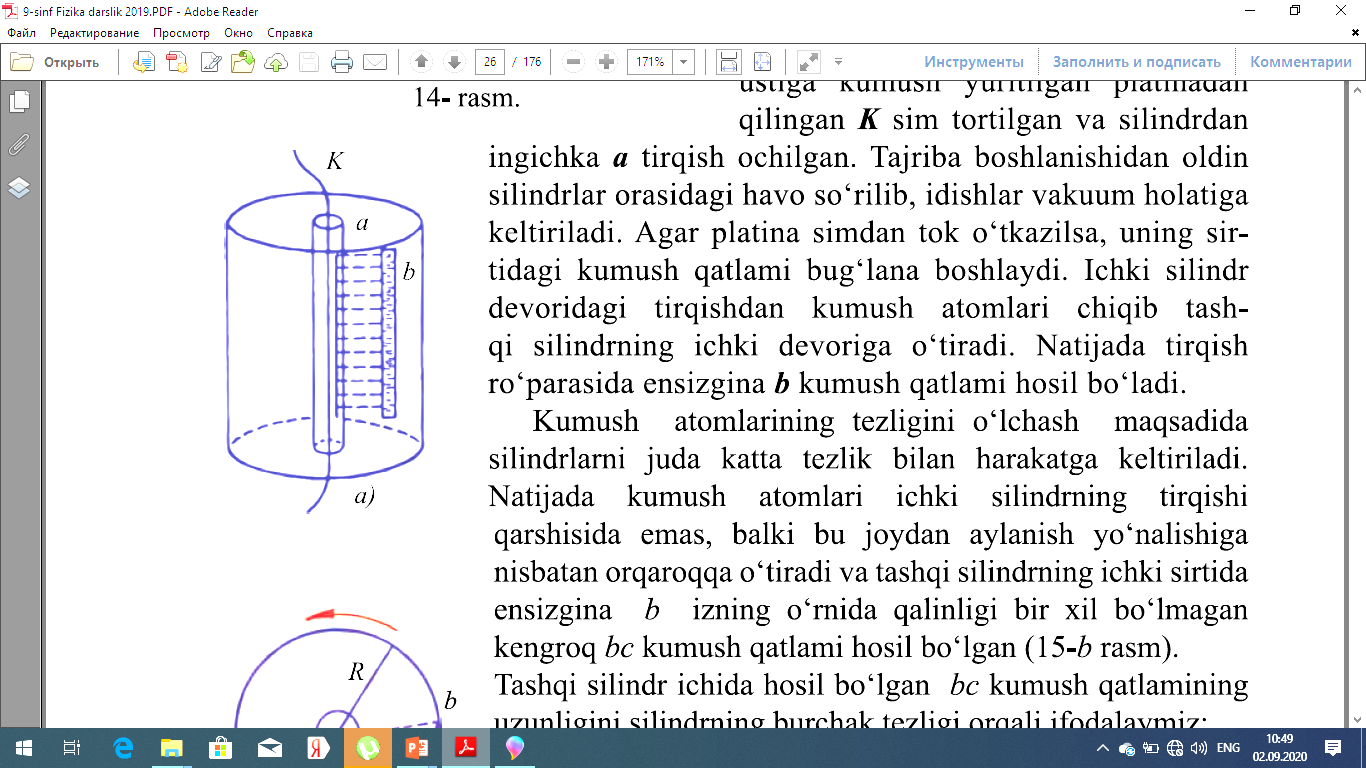 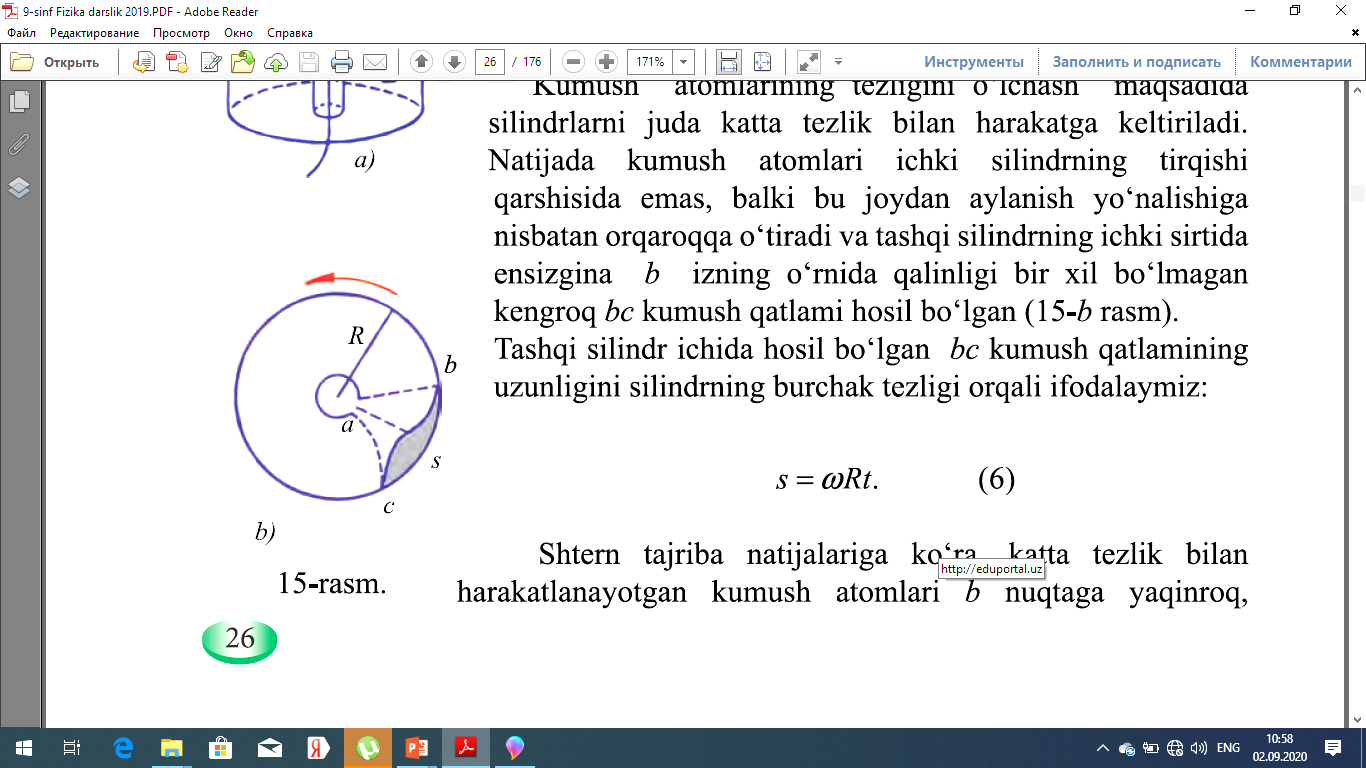 Shtern tajribalarining natijalari
6-mashq  1-masala
6-mashq   2-masala.
Qanday temperaturada  kislorod molekulasining o‘rtacha  kvadratik  tezligi  500 m/s  ga  teng bo‘ladi?
Mustaqil bajarish uchun topshiriqlar
1. Havoda kislorod va vodorod molekulalarining o‘rtacha kvadratik tezliklari qanday farq qiladi?
   2. Shtern tajribasidan qanday natijalar kelib chiqadi?
   3. Gazning absolyut temperaturasi ikki marta ortganda  undagi molekulalarning o‘rtacha kinetik energiyasi qanday o‘zgaradi?
   4. Gazning absolyut temperaturasi to‘rt marta ortganda undagi molekulalarning o‘rtacha kvadratik tezligi qanday o‘zgaradi?